Véronique Dansereau
Bruno Tremblay
Atmospheric & Oceanic Sciences 
McGill University
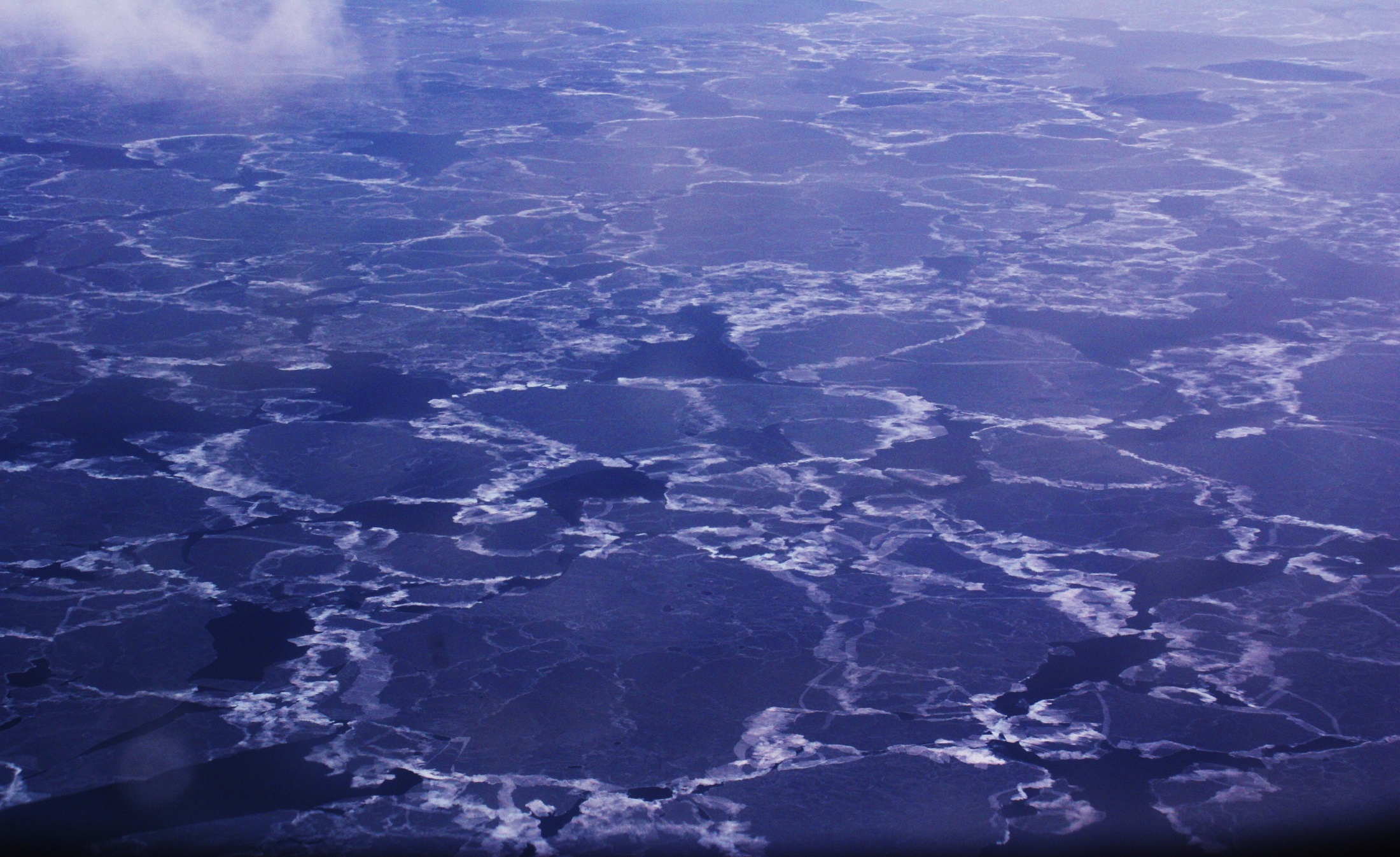 Are sea ice model parameters independent of 
convergence and resolution?
Motivation
Many VP sea ice models still use the values of the mechanical ice strength parameters 
that were originally proposed many years ago.
Are the original sea ice model parameters still valid in current models?
Shear deformation along transect 1-2 
after 10, 40, 500 iterations
Shear deformation in a sea ice model
with 20 km, 10 km, 5 km resolution
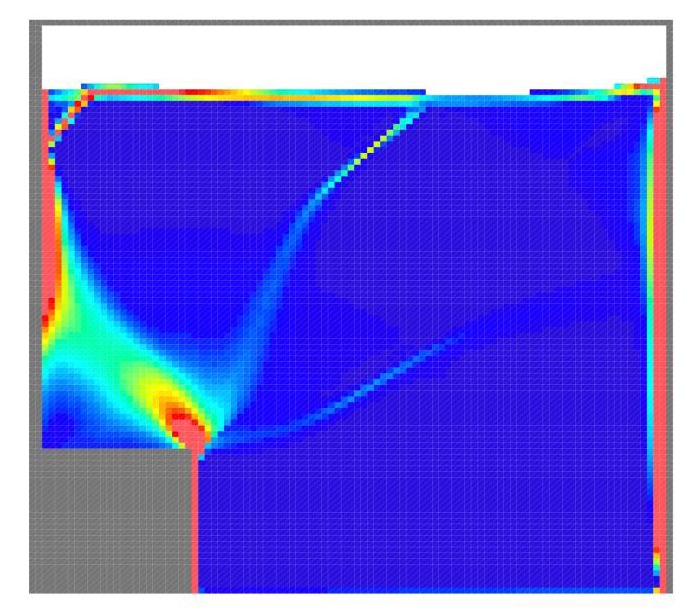 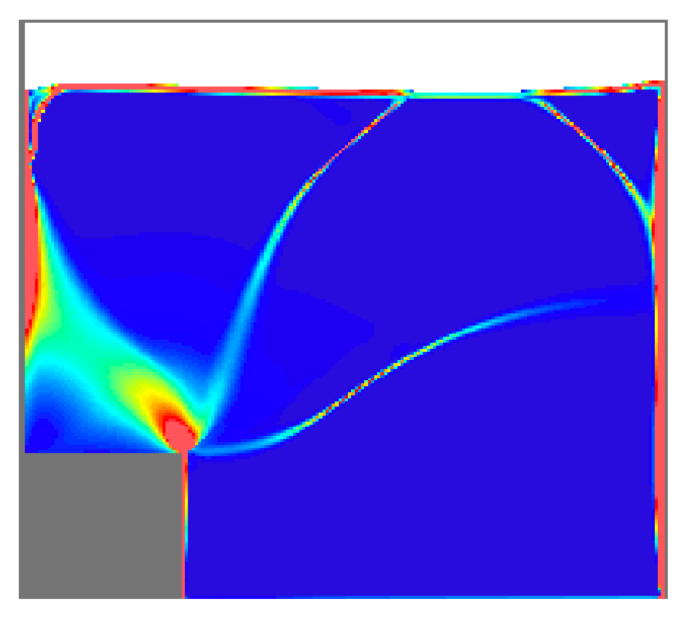 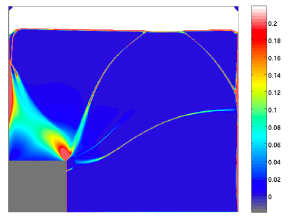 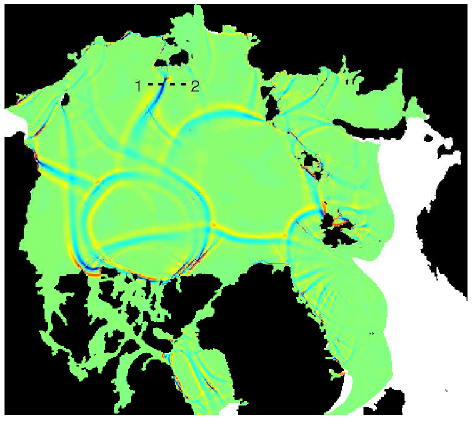 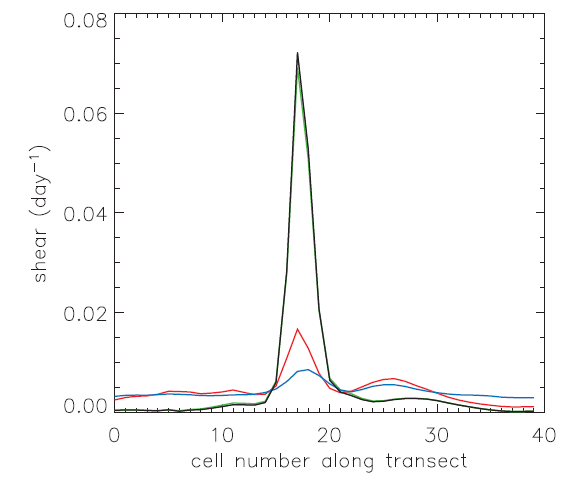 Lemieux and 
Tremblay (2009)
Goals
Investigate the dependence of the optimal ice strength parameter  P* and e on

 the number of iterations used to obtain the model’s solution (convergence)

 the horizontal resolution of the model




Optimize the model drift with respect to drag and mechanical parameters

	using the lowest resolution of the model (“base state” comparable to early models)
The parameters
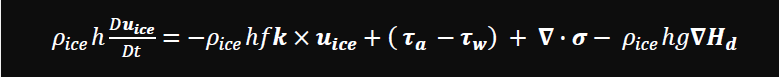 II
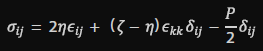 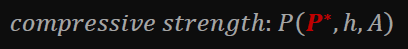 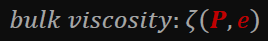 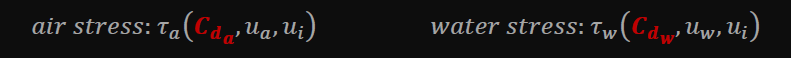 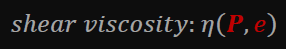 I
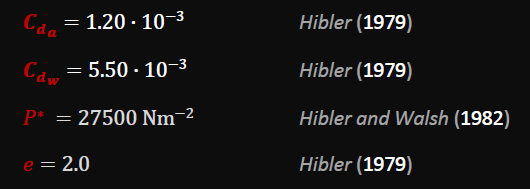 The model and data
Sea-ice model of the Arctic and peripheral seas  by Bruno Tremblay and collaborators

Numerical implementation by Jean-François Lemieux:  GMRES combined with OL iteration

Standard VP rheology with an elliptical yield curve

Temporal resolution: tdyn = 6 hrs

5 horizontal resolutions:  80 km, 40 km, 20 km, 10 km, 2 km

Forcing
	6-hourly geostrophic winds ..................derived from NCEP/NCAR 6-hourly SLP fields
	Yearly mean ocean currents ..........................obtained from NCEP/NCAR SLP forcing
Lagrangian tracer subroutine 

1. “Seeds” buoys in the model at the position of the International Arctic Buoy Programme ice buoys

2. Computes ubuoy using bilinear interpolation of uice at 4 neighbouring pts on the model grid
     and updates the buoy position every 6 hrs

3. Reposition model buoy at observed buoy position at 00Z
Optimization method
Metrics

Difference of the mean daily drift speed
							
χ2 on the observed vs simulated daily drift speed distributions

Mean magnitude of the difference vector b/w the simulated and observed drift vectors
Calculate error b/w the observed drift and simulated drift

Finding the optimal values for Cda and Cdw 		at default P* and e

Finding the optimal values for P* and e 		at Cda and Cdw optimum

REPEAT
uobs - umodel
uobs
umodel
Base state optimization
Cda = 1.2010-3, Cdw = 5.50 10-3, P* = 30000, e = 2.0
(default values)
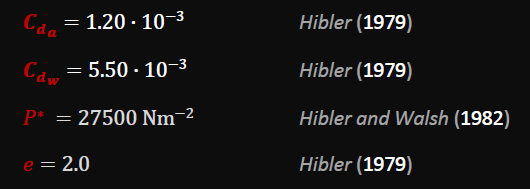 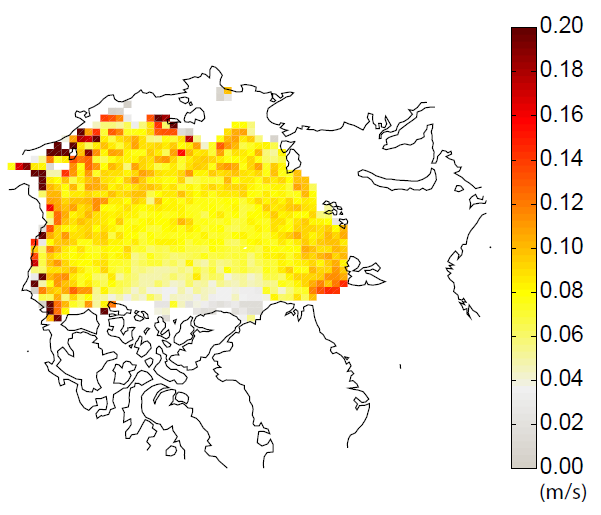 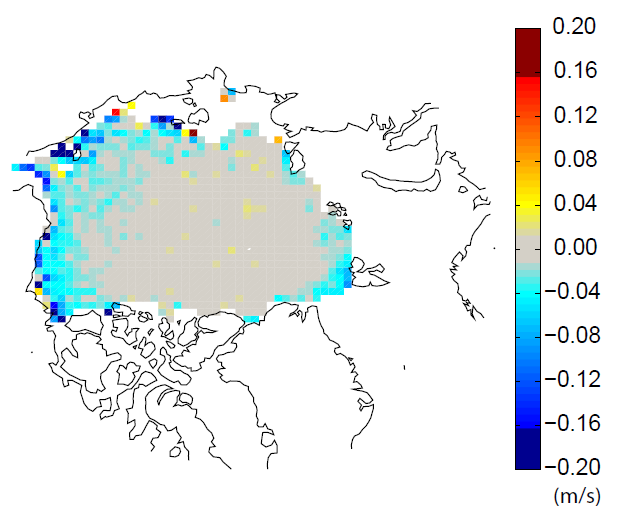 Observed   			     Simulated - observed
Drift speed averaged over the 1979-2006 period.
Base state optimization
Cda = 1.2010-3, Cdw = 5.50 10-3, P* = 30000, e = 2.0
(default values)
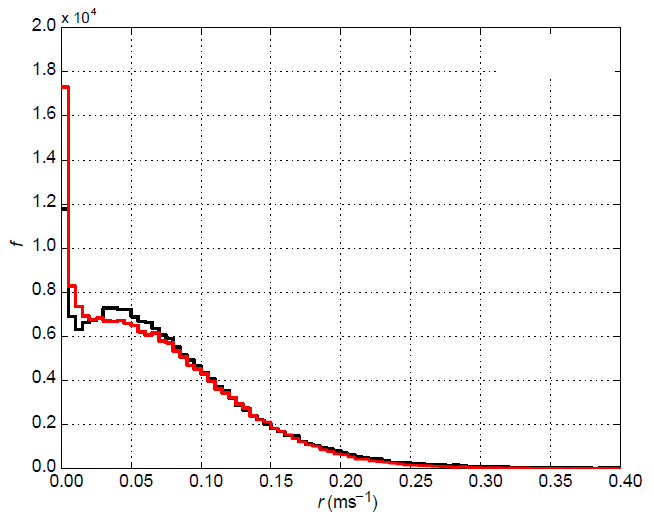 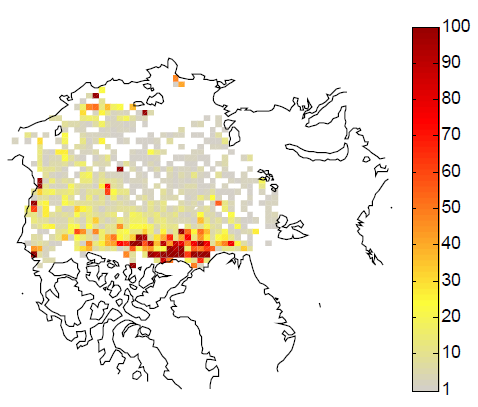 ___  simulated
___  observed
observed
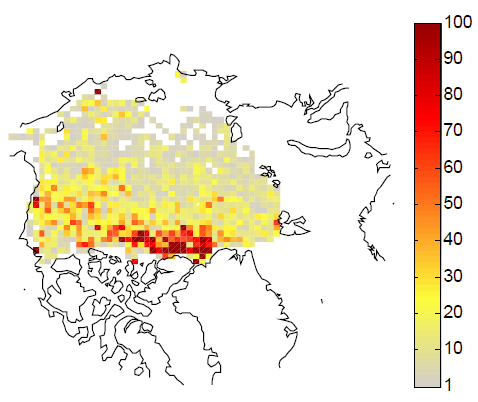 Observed and simulated daily drift speed distributions
simulated
Density of drift stoppage
Base state optimization : Cda, Cdw
P* = 30000, e = 2.0 (default values)
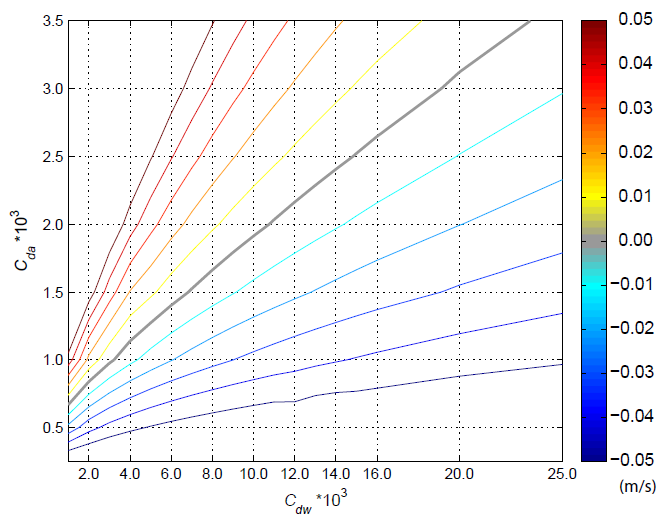 Difference of the space and t-averaged model and observed daily drift speed
→  Does the drift error depends only on the ratio Cda/Cdw?
Base state optimization : Cda, Cdw
P* = 30000, e = 2.0 (default values)
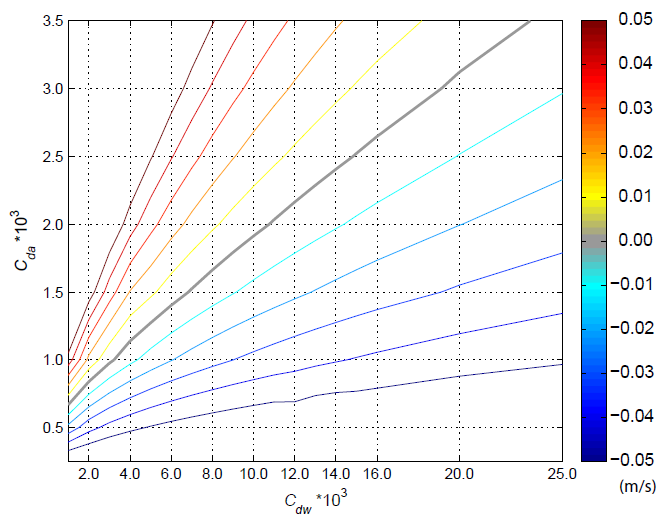 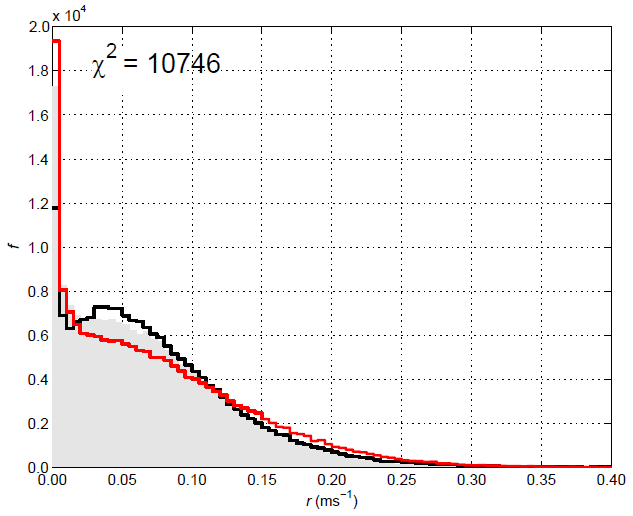 1.00, 3.00
Difference of the space and t-averaged model and observed daily drift speed
Base state optimization : Cda, Cdw
P* = 30000, e = 2.0 (default values)
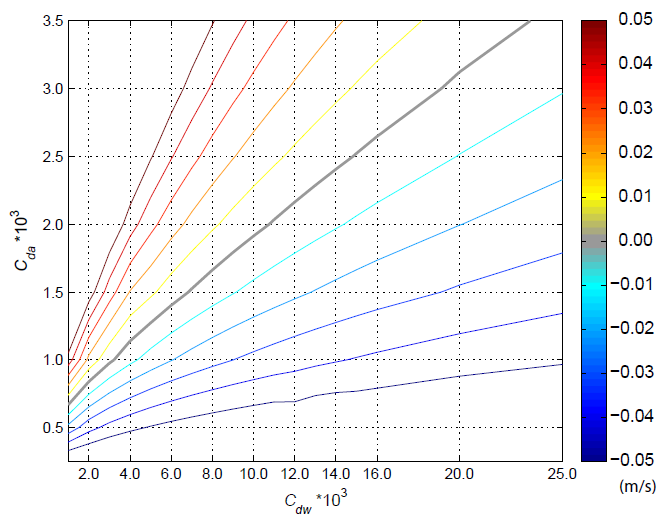 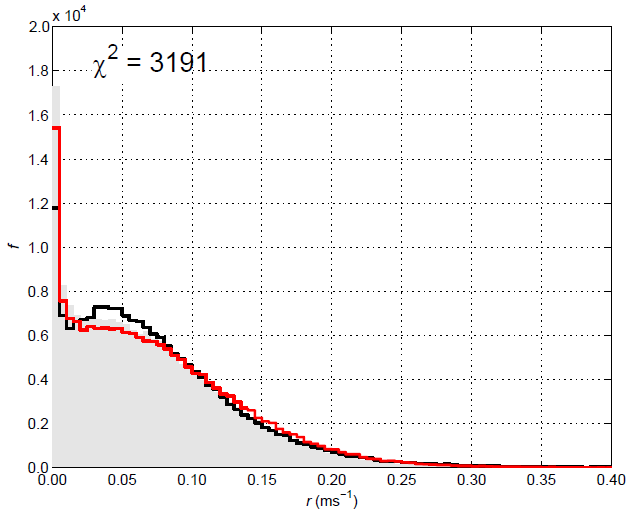 1.25, 5.00
Difference of the space and t-averaged model and observed daily drift speed
Difference of the space and t-averaged model and observed daily drift speed
Base state optimization : Cda, Cdw
P* = 30000, e = 2.0 (default values)
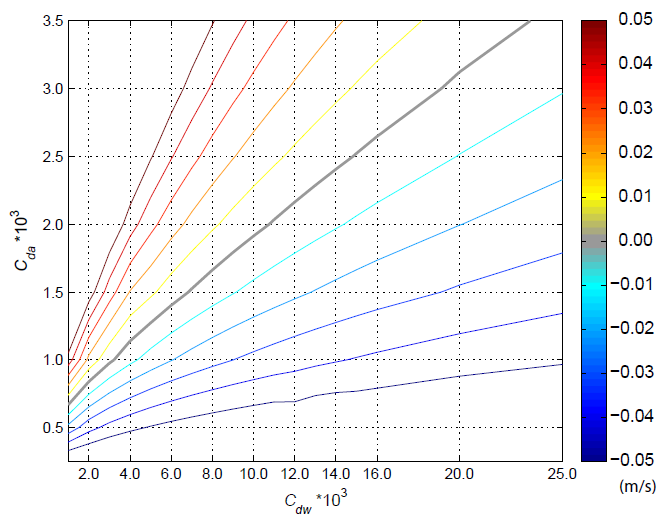 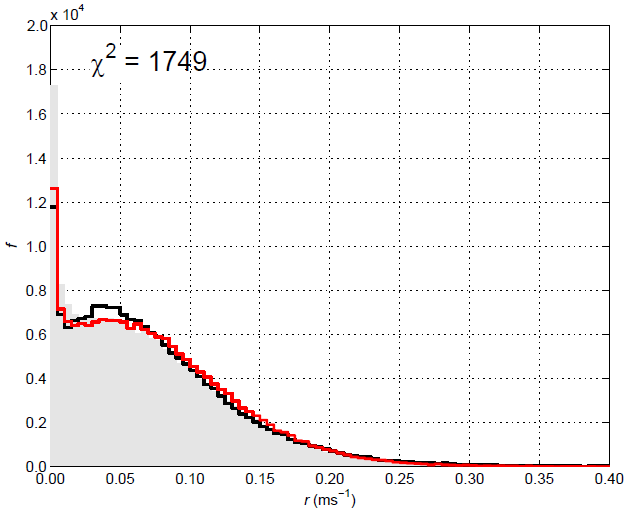 1.50, 7.00
Difference of the space and t-averaged model and observed daily drift speed
Base state optimization : Cda, Cdw
P* = 30000, e = 2.0 (default values)
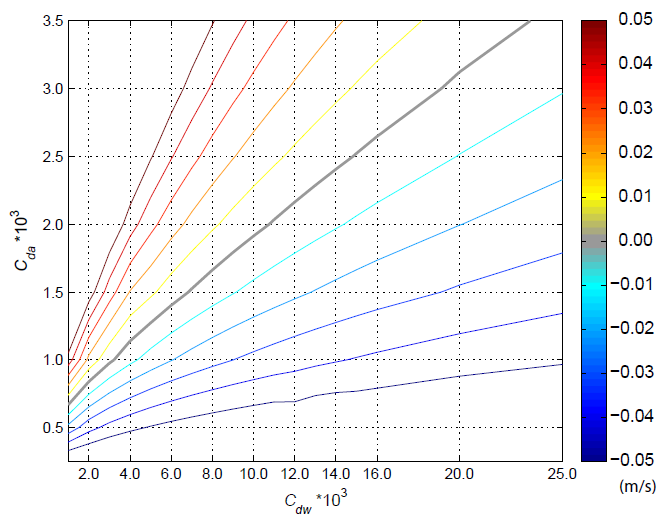 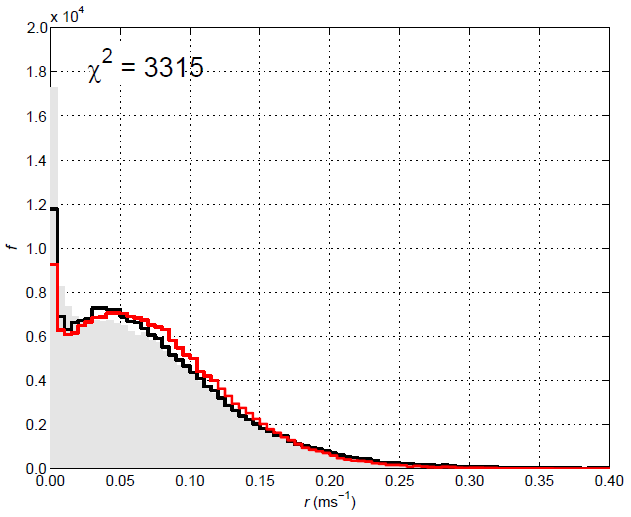 2.00, 11.00
Difference of the space and t-averaged model and observed daily drift speed
Base state optimization : Cda, Cdw
P* = 30000, e = 2.0 (default values)
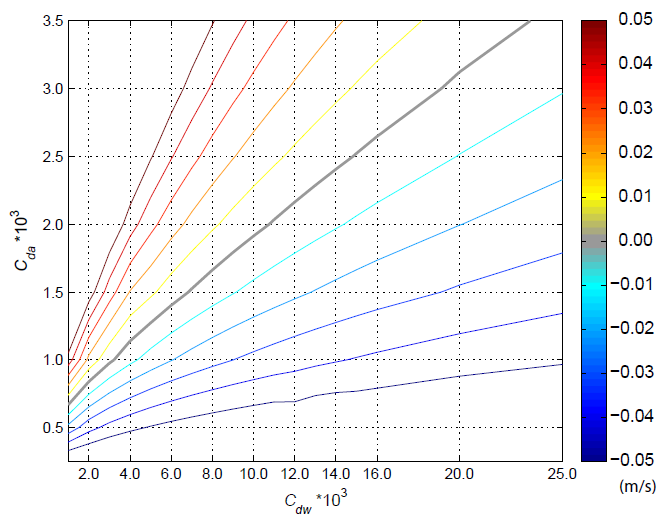 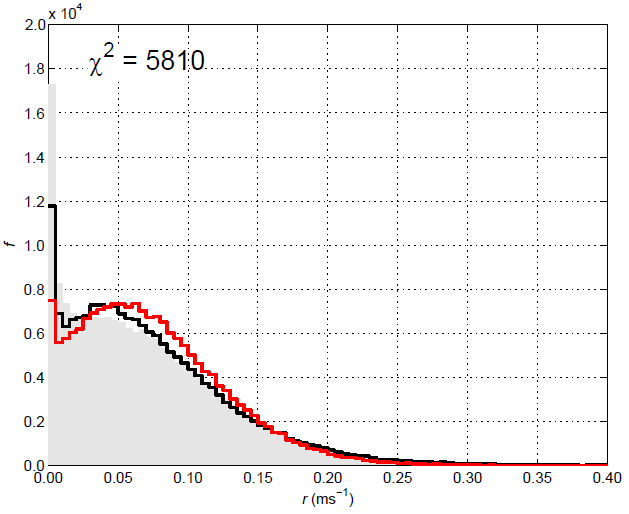 2.50, 15.00
Difference of the space and t-averaged model and observed daily drift speed
Base state optimization : Cda, Cdw
P* = 30000, e = 2.0 (default values)
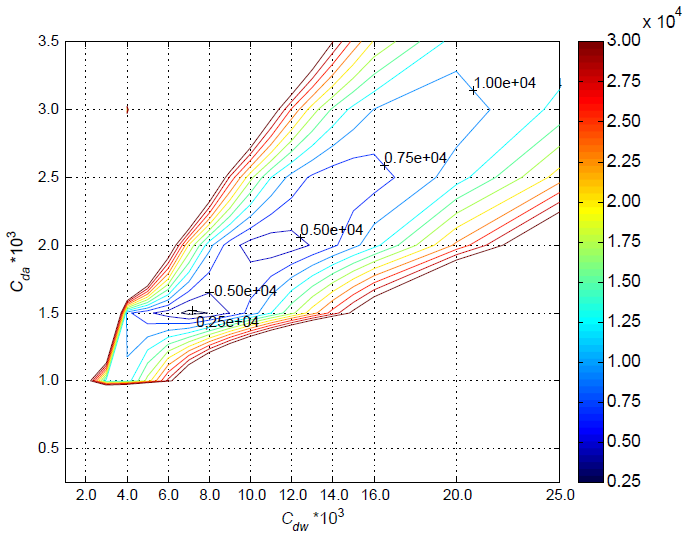 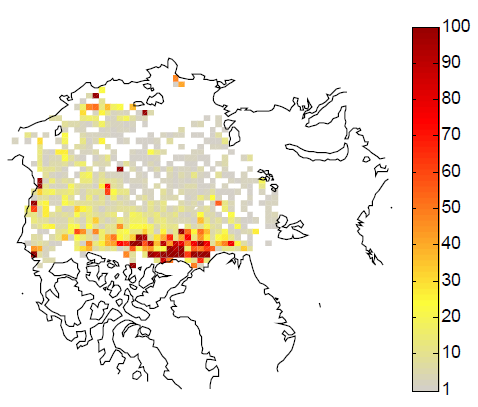 ___  simulated
___  observed
observed
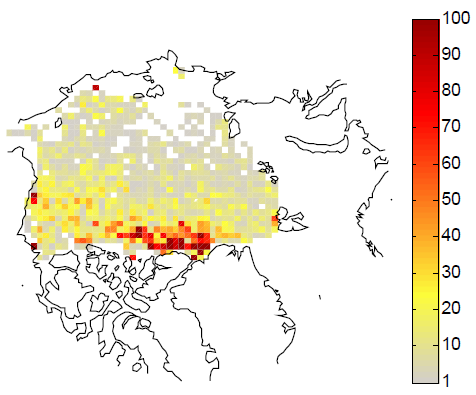 χ2 on the daily observed and simulated drift speed distributions
simulated
Density of drift stoppage
Base state optimization : P*, e
Cda = 1.5 10-3, Cdw = 7.0 10-3 (1st it. optimum)
Difference of the space and t-averaged model and observed daily drift speed
χ2 on the daily observed and simulated drift speed distribution
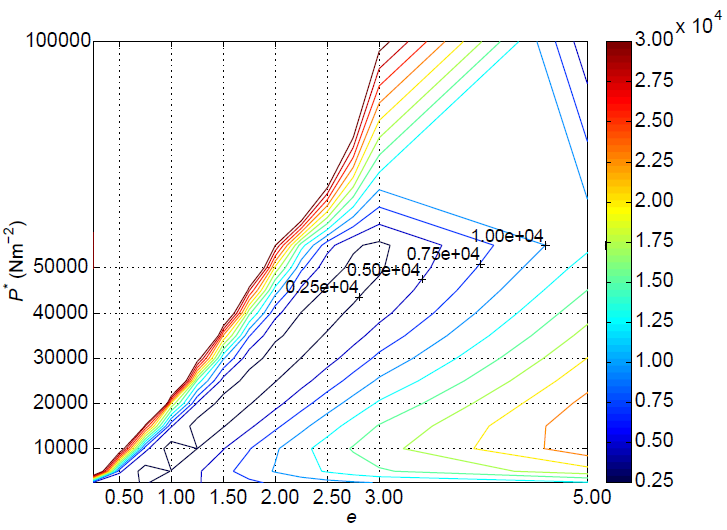 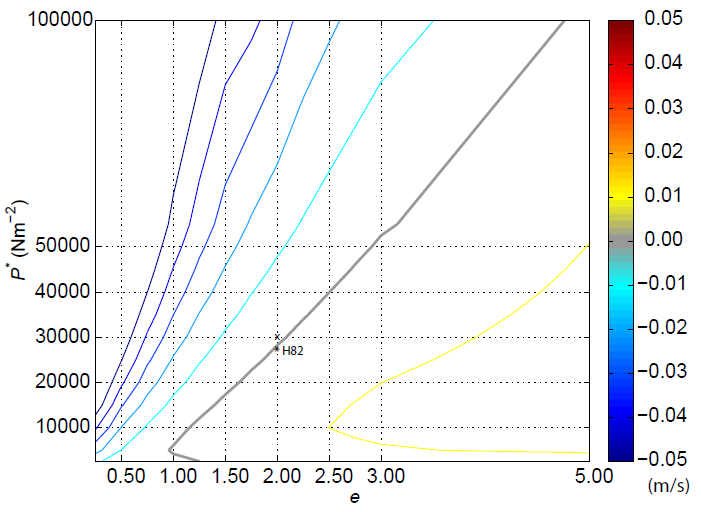 Base state optimization : P*, e
Cda = 1.5 10-3, Cdw = 7.0 10-3 (1st it. optimum)
Difference of the space and t-averaged model and observed daily drift speed
Simulated ice thickness (1979-2006)
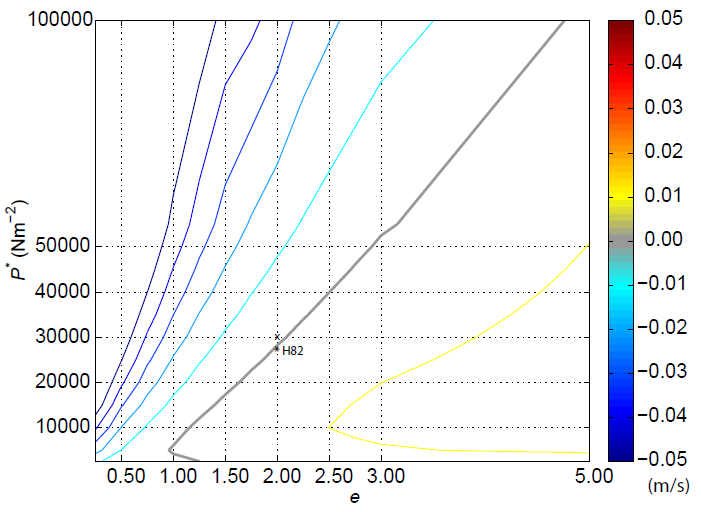 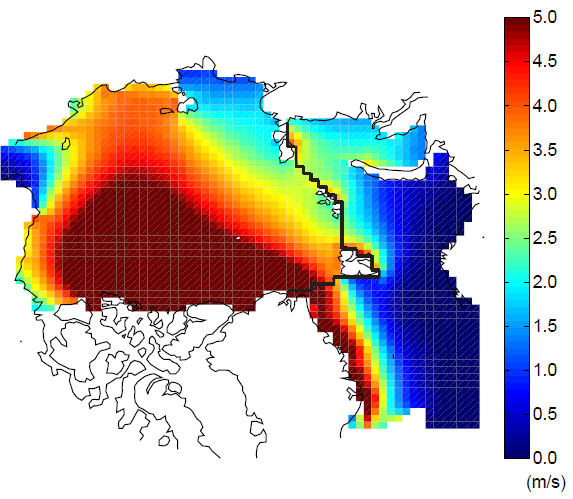 Base state optimization : P*, e
Cda = 1.5 10-3, Cdw = 7.0 10-3 (1st it. optimum)
Difference of the space and t-averaged model and observed daily drift speed
Simulated ice thickness (1979-2006)
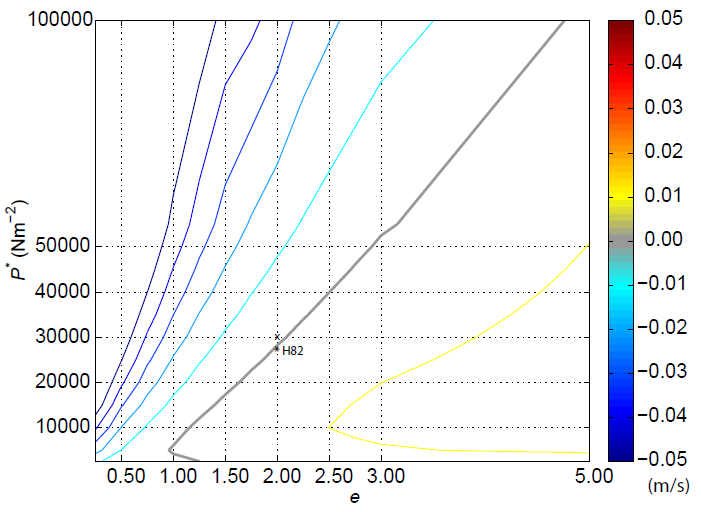 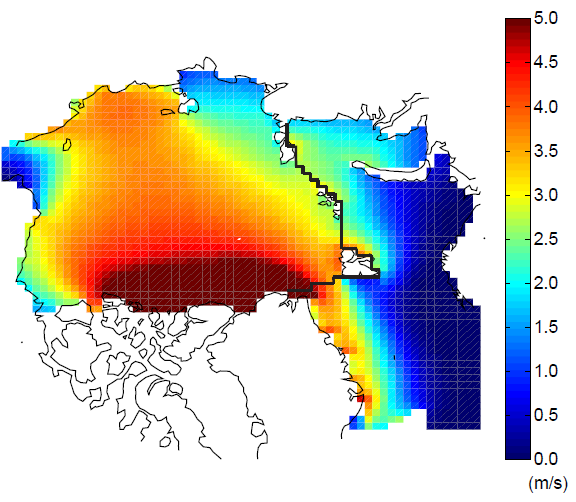 Base state optimization : P*, e
Cda = 1.5 10-3, Cdw = 7.0 10-3 (1st it. optimum)
Difference of the space and t-averaged model and observed daily drift speed
Simulated ice thickness (1979-2006)
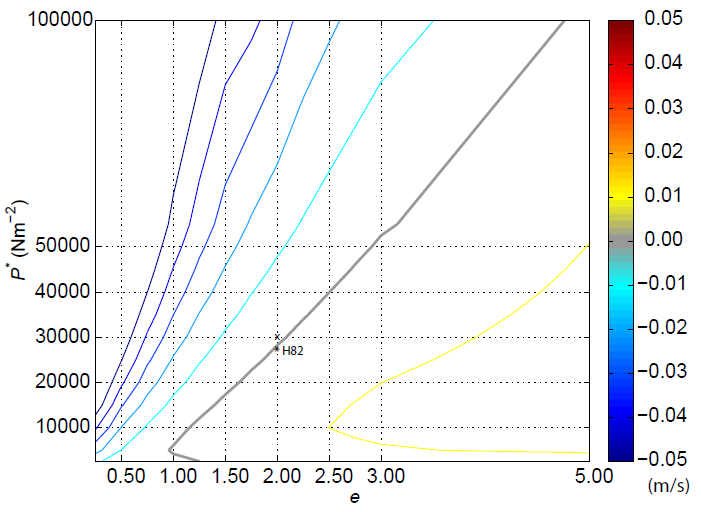 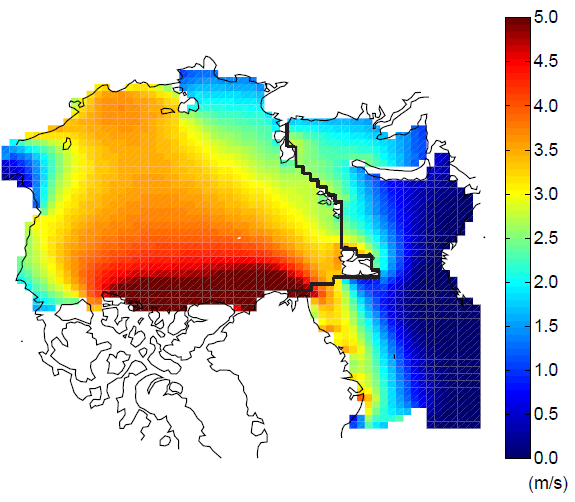 Base state optimization : P*, e
Cda = 1.5 10-3, Cdw = 7.0 10-3 (1st it. optimum)
Difference of the space and t-averaged model and observed daily drift speed
Simulated ice thickness (1979-2006)
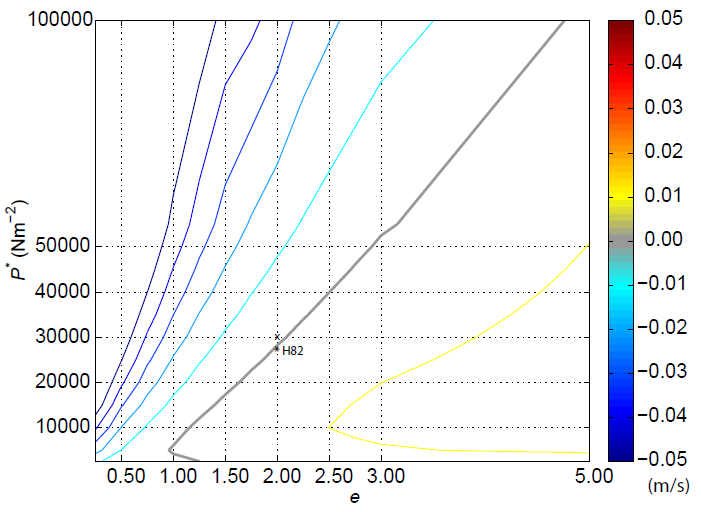 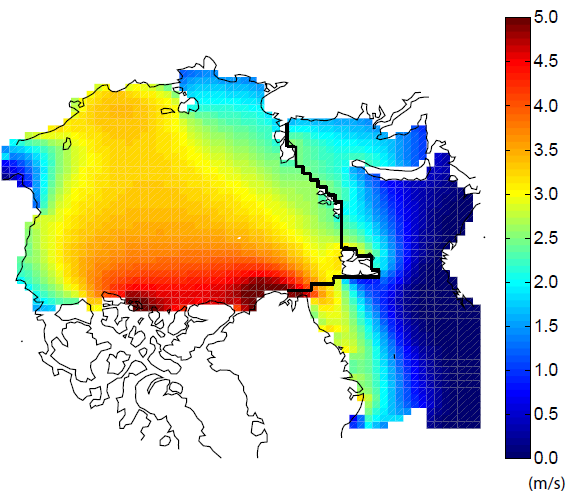 Base state optimization : P*, e
Cda = 1.5 10-3, Cdw = 7.0 10-3 (1st it. optimum)
Difference of the space and t-averaged model and observed daily drift speed
Simulated ice thickness (1979-2006)
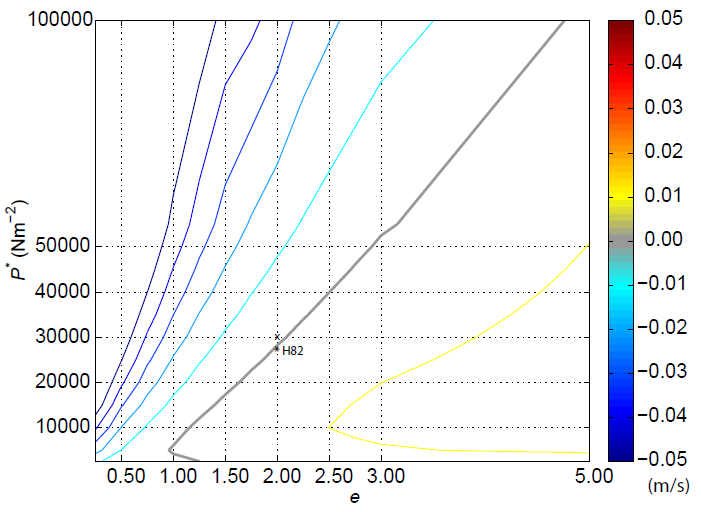 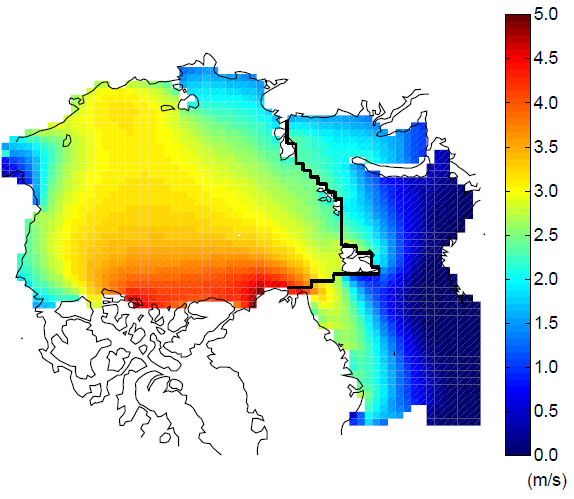 Base state optimization : P*, e
Cda = 1.5 10-3, Cdw = 7.0 10-3 (1st it. optimum)
Difference of the space and t-averaged model and observed daily drift speed
Simulated ice thickness (1979-2006)
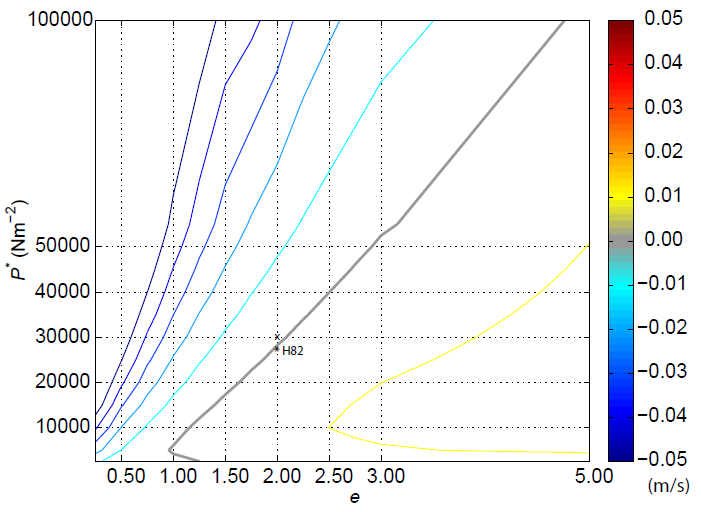 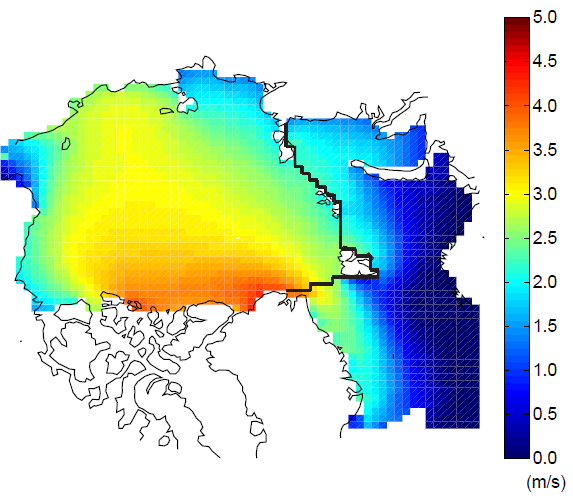 2 OL optimization
What is the effect of the convergence of the model on the optimal parameters?
Cda = 1.5010-3, Cdw = 7.00 10-3, P* = 30000, e = 2.0
(optimum)
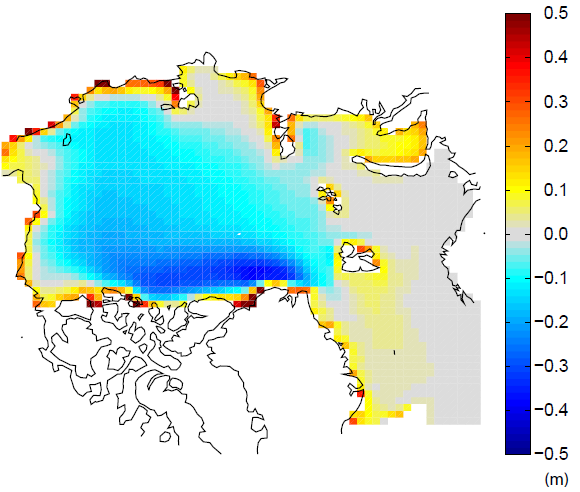 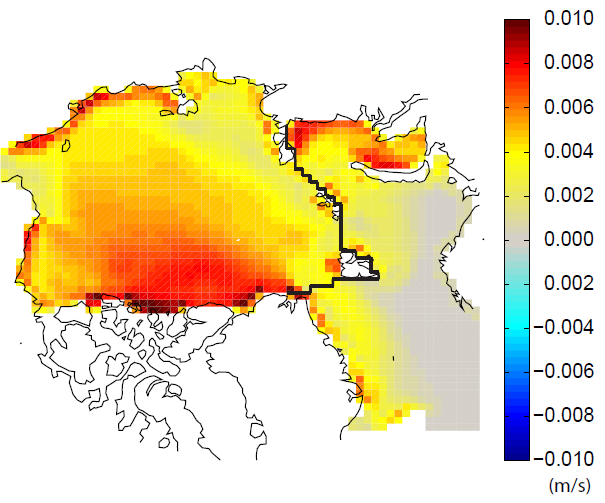 2 OL – 20 OL difference between the 1979-2006
Daily drift speed				thickness
2 OL optimization
What is the effect of the convergence of the model on the optimal parameters?
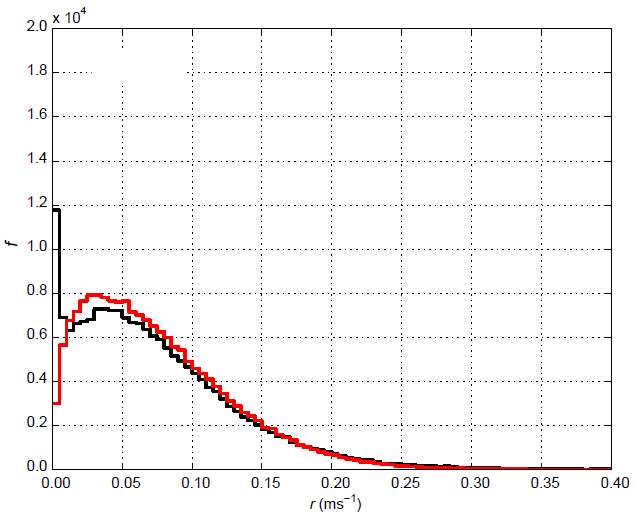 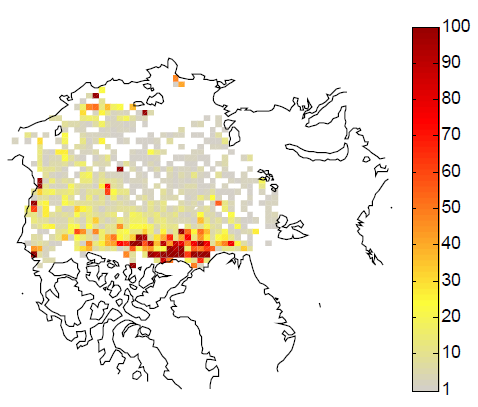 ___  simulated
___  observed
observed
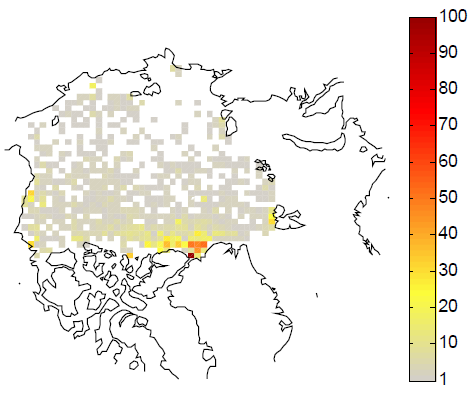 Observed and simulated daily drift speed distributions
simulated
Density of drift stoppage
2 OL optimization: Cda, Cdw
What is the effect of the convergence of the model on the optimal parameters?
P* = 30000 Nm-2, e = 2.0 (default values)
Difference of the space and t-averaged model and observed daily drift speed
χ2 on the daily observed and simulated drift speed distribution
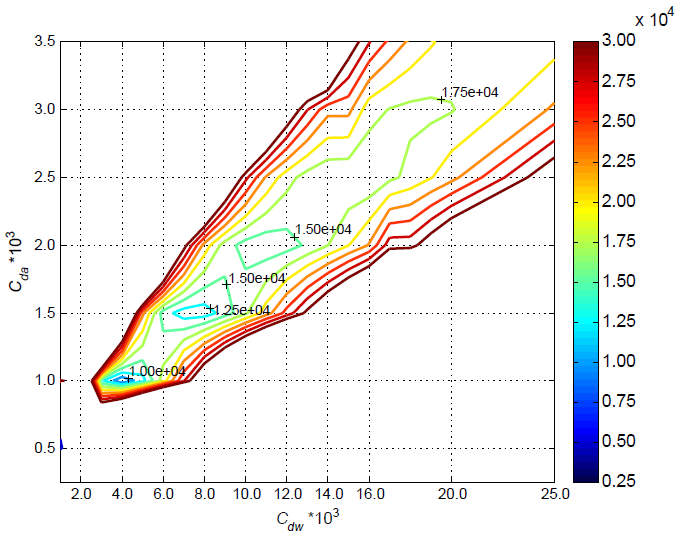 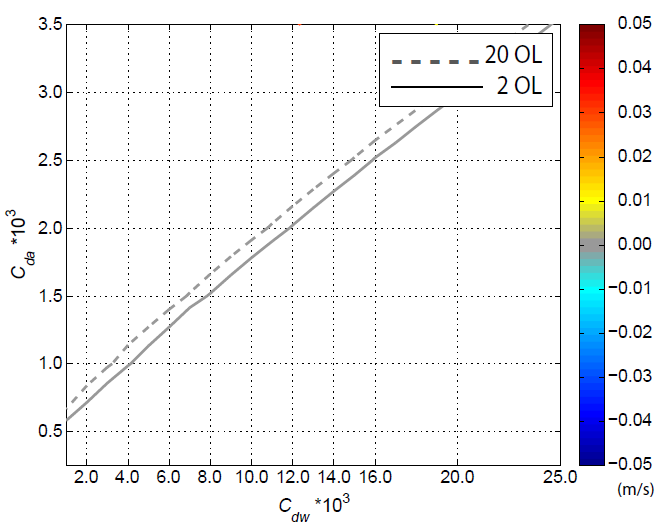 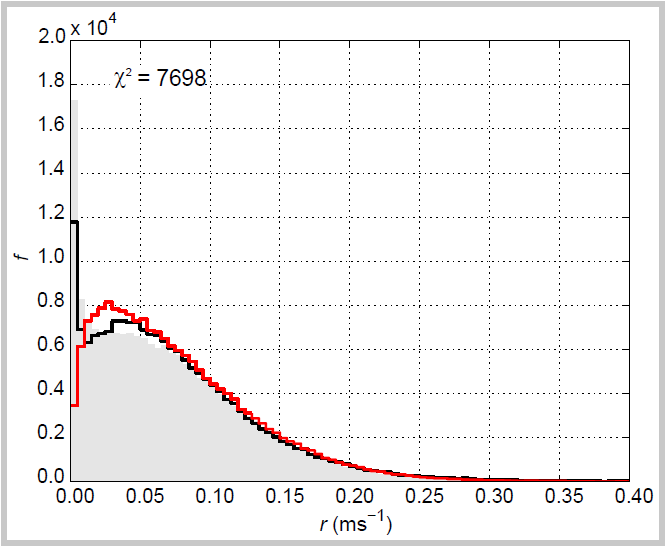 2 OL optimization: P*, e
What is the effect of the convergence of the model on the optimal parameters?
Cda = 1.2 10-3, Cdw = 5.5 10-3 (default values)
Difference of the space and t-averaged model and observed daily drift speed
χ2 on the daily observed and simulated drift speed distribution
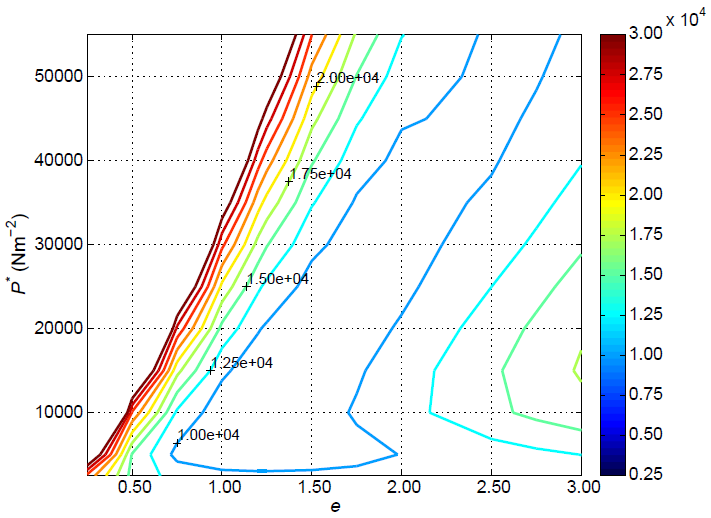 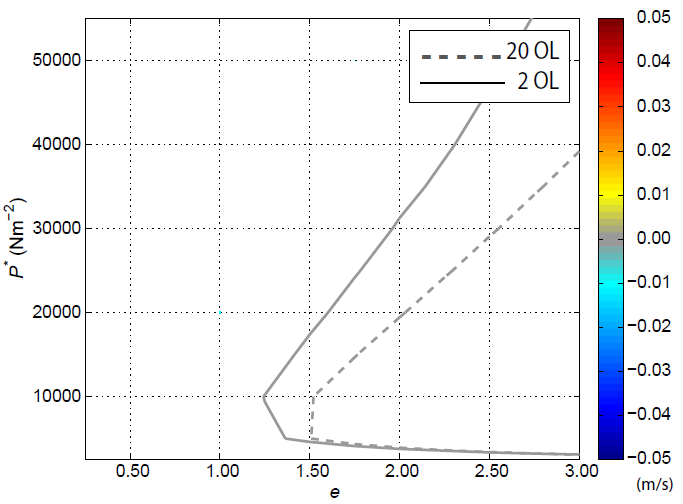 40 km optimization: preliminary results
What is the effect of the resolution of the model on the optimal parameters?
Difference of the space and t-averaged model and observed daily drift speed
Cda = 1.2 10-3, Cdw = 5.5 10-3 (default values)
P* = 30000 Nm-2, e = 2.0 (default values)
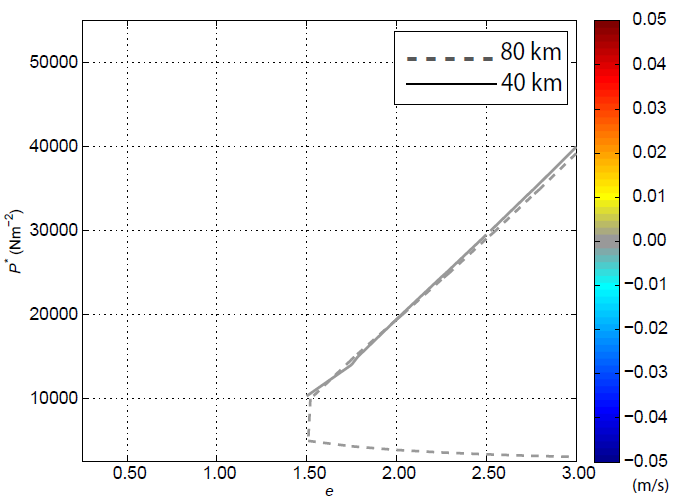 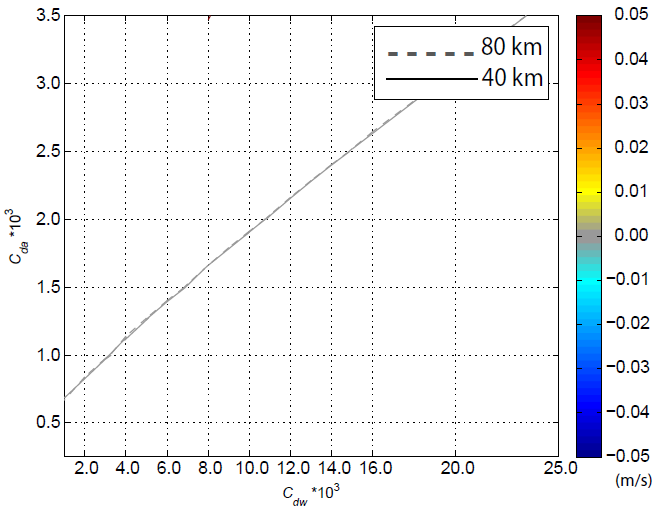 40 km optimization: preliminary results
What is the effect of the resolution of the model on the calibration?
Daily mean magnitude of the wind forcing (a)
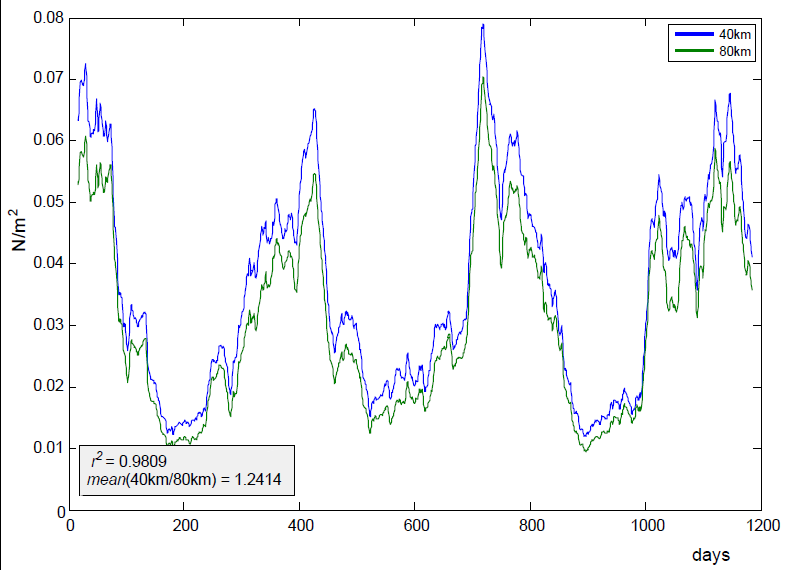 40 km optimization: preliminary results
What is the effect of the resolution of the model on the optimal parameters?
Difference of the space and t-averaged model and observed daily drift speed
Cda = 1.2 10-3, Cdw = 5.5 10-3 (default values)
P* = 30000 Nm-2, e = 2.0 (default values)
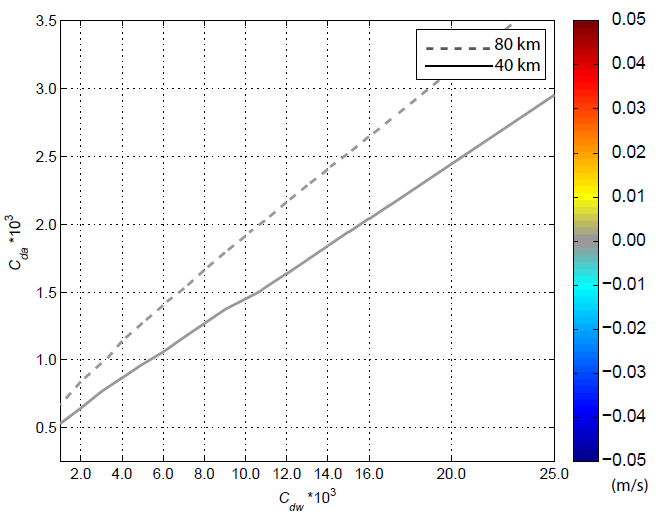 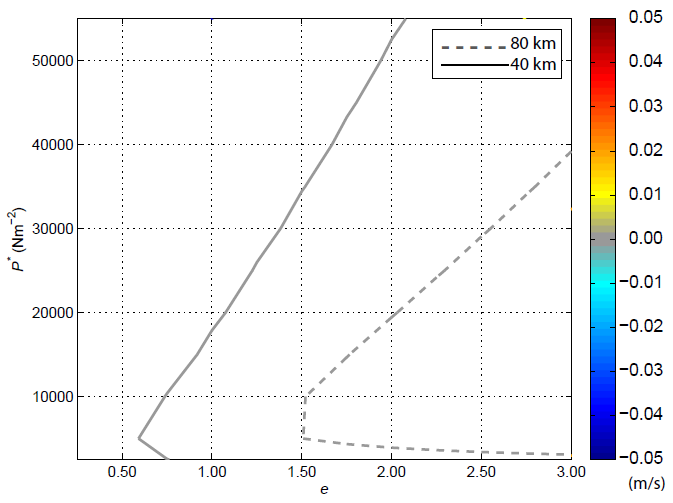 Conclusions
The effect of convergence (80 km, 2 OL iterations)

The model’s solution of the ice drift is not realistic, the model drift is faster and the ice is thinner.
This needs to be compensated for by:  

a smaller Cda / Cdw 

a higher P* or lower e
The effect of resolution (40 km, 20 OL iterations)
Ongoing work
Future work
Comparison with some thickness data:
Use submarine data or PIOMASS output.

Optimizing the simulated ice deformation instead of the ice velocity
Thanks
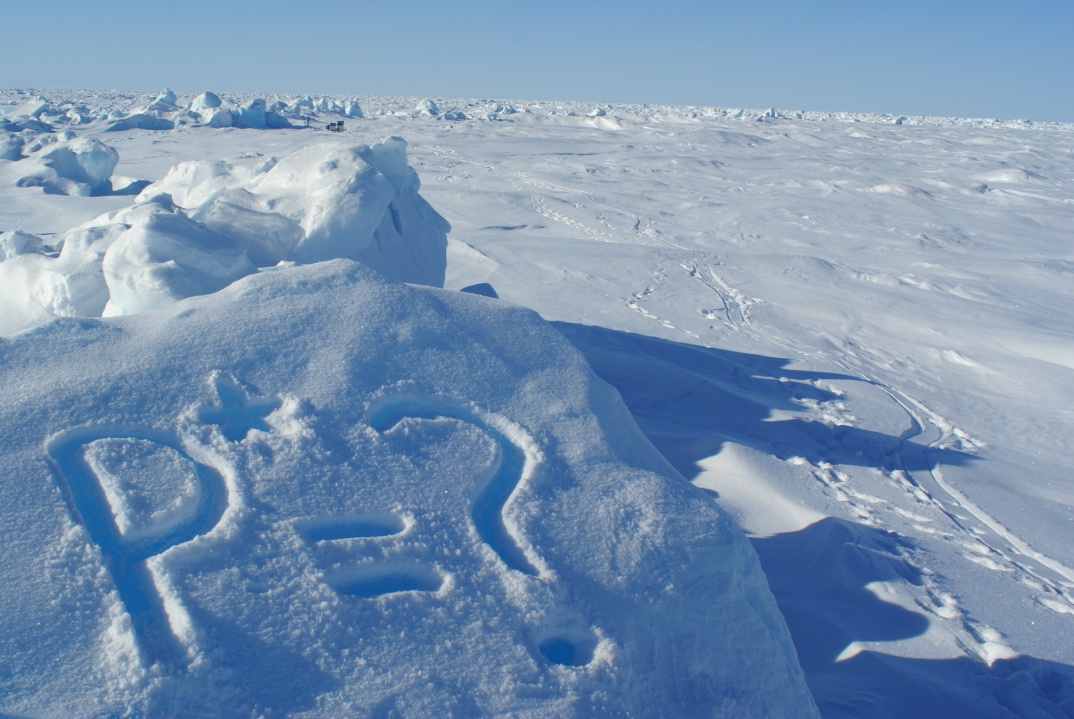 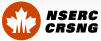 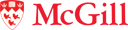 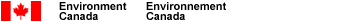 This work was funded by 
	a National Science and Engineering Research Council of Canada Scholarship
 	and an Environment Canada Scholarship.